بِسْمِ اللّهِ الرَّحْمَنِ الرَّحِيمِ
HEPATITIS    E
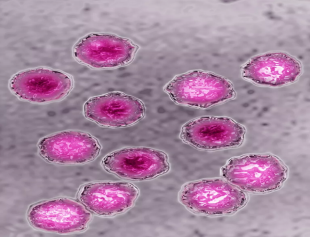 Prof  DR. Waqar Al – Kubaisy
20  Dec. 2021
1
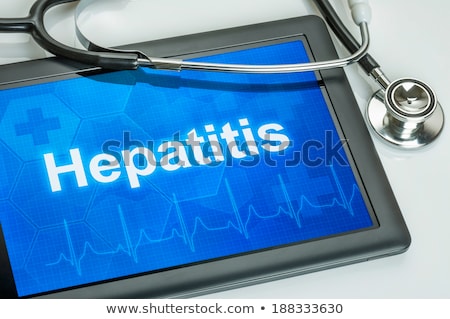 Viral Hepatitis
HAV. HBV, HCV. HDV HEV
and HGV
Dec 21 -2021
2
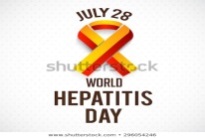 HEPATITIS E
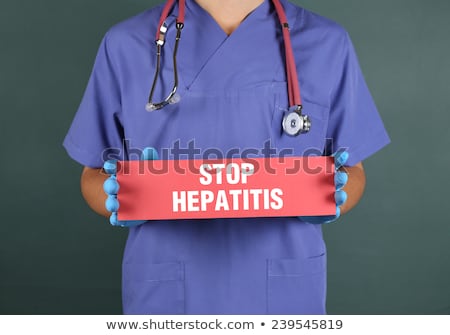 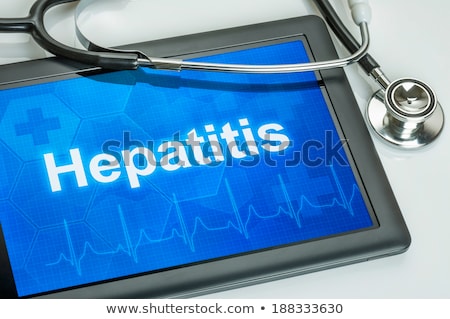 3
HEPATITIS   E
Water-borne disease, caused by the HEV which was discovered in 1980, 
Formerly termed enterically transmitted  HNANB 
HEV infection  is most similar to HA it only has an acute state and is 
usually a self-limited disease. 
Like HA, however, some people may go on to develop 
fulminant hepatitis and die from the disease.
Worldwide:  WHO estimates that 
20 million new HE infections each year
     approximately 44 000 deaths in 2015 (accounting for 3.3% of the mortality due              to     viral hepatitis).
it's a serious problem in East and South Asia. 
Over 60 %of all HEV infections 
65 %of hepatitis deaths occur
Seroprevalence rate of 25 %. 
limited access to essential water, 
            sanitation, hygiene and 
                                     health services are frequently affected.
in East and South Asia, where  Countries with limited resources  i.e.
4
Hepatitis  E virus 
HEV is RNA virus with 4 genotypes (type 1, 2, 3 & 4). 
HEV is found worldwide and 
Different genotypes of the HEV determine differences in epidemiology
genotype 1 is usually seen in developing countries and 
               Causes community-level outbreaks while 
                genotype 3 is usually seen in the developed countries, and
                   does not cause outbreaks.
Transmission
HEV is transmitted mainly through the faecal-oral route, 
     faecal contamination of drinking water. 
Other transmission routes have been identified, which include :
 (a) food-borne transmission 
(b) transfusion of infected blood products; and
 (c) vertical transmission from a pregnant woman to her foetus
Incubation period
From 3-8  weeks, with a mean of 40 days.
period of communicability;
          is unknown
Deaths:  in 2015 ,44,000 people died from HEV infections
5
transmission
The virus is via the fecal-oral route, principally via contaminated water.
Hepatitis E is found worldwide, but the disease is most common 
       in East and South Asia.
A vaccine to prevent hepatitis E virus infection has been developed and is licensed in China, but is not yet available elsewhere

The virus has at least 4 different types:
 genotypes 1, 2, 3 and 4. 
Genotypes 1 and 2 have been found only in humans. 
Genotypes 3 and 4 circulate in several animals including pigs, wild boars and deer without causing any disease, and occasionally infect humans.

Normally, pregnant women with HEV-1 infection have the worst outcome and have been considered the main target group to receive vaccinations
The only vaccine that is commercially available is the HEV 239 vaccine (Hecolin, Xiamen Innovax Biotech, China), which has been registered in China since 2011 
The vaccination schedule in China with HEV 239 vaccine involves three doses administered intramuscularly at months 0, 1, and 6. 
The vaccine's efficacy is greater than 90% for 1 year after one dose
    and for 4.5 years after three doses .
Additionally, the HEV 239 vaccine is safe for both pregnant women and the fetus
Passive immunoprophylaxis has not succeeded in preventing infection, but only the symptoms of hepatitis.
Diagnosis
   clinically no distinguish HE  from other types of acute viral hepatitis.
   Diagnosis of HE infection is, usually based on the detection of 
           specific IgM and lgG antibodies to the virus in the blood.
Additional tests include RT-PCR to detect the hepatitis E virus RNA in blood and/or stool, but this assay may require specialized laboratory facilities
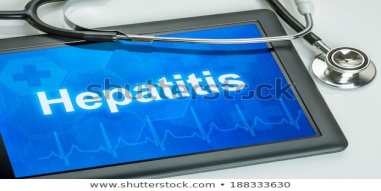 Symptoms
     In children, HEV is frequent & mostly asymptomatic or causes a 
         very mild illness without jaundice that goes undiagnosed.

       Adults aged 15-40 years Symptomatic HEV is more common
        The typical symptoms are jaundice, loss of appetite, abdominal
      pain ,nausea and vomiting, fever and enlarged and tender liver. 
     
 In rare cases, acute hepatitis E can result in fulminant hepatitis
               (acute liver failure) and death. 
     
Fulminant hepatitis occurs more frequently during pregnancy
           It can be a very dangerous disease for pregnant women
        Pregnant women at greater risk of obstetrical complications
     and Mortality from hepatitis which can induce a

 mortality rate of 20% among pregnant women in their third trimester.
8
Treatment
Hepatitis E is usually self-limiting. 
there is no specific treatment for acute hepatitis. 
Hospitalization for fulminant cases and in symptomatic pregnant women. 
Recovery from disease is always complete. 
No specific immunoglobulin prophylaxis is available.
Prevention
Transmission can be reduced by
 Maintaining quality standards for public water supplies and establishing 
proper disposal systems to eliminate sanitary waste. 
    
On an individual level, infection risk can be reduced by :
 (a) maintaining hygienic practices such as hand washing with safe water, particularly before handling food; 
     (b) avoiding drinking water and/or ice of unknown purity; and 
     (c) adhering to WHO safe food practices.
      In 2011, the first vaccine to prevent hepatitis E infection was registered in China, although it is not available globally
9
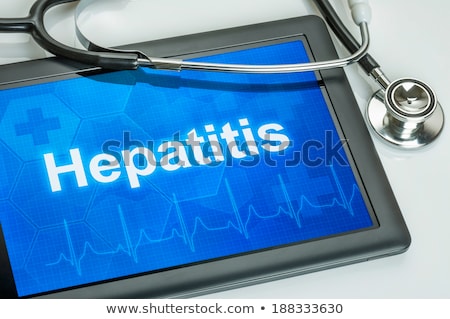 HEPATITIS   G
Hepatitis G virus HGV was discovered in 1996. 
The prevalence of this infection is still not known
Most infected persons are asymptomatic.
Transmission
Blood and sexual contact
Transplacental, rarely
Risk Groups
Transfusion and organ transplant recipients
Injection drug users
Hemodialysis patients
Men who have sex with men
Incubation period is unknown.
Testing
Currently, no serologic test is available.
PCR tests for HGV are not widely available
Prevention
No specific measures have been identified
10
Brucellosis
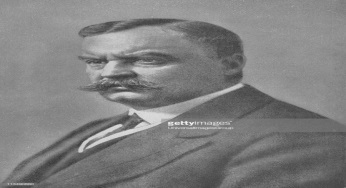 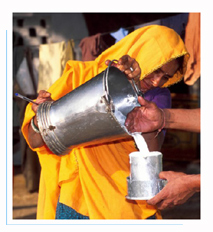 David Bruce (1855-1931) Australian-born Scottish physican and microbiologist. Identified bacterium causing human undulant fever (Brucella, 1887) and in 1895 in South Afica,
Brucellosis
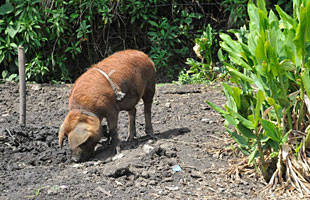 11
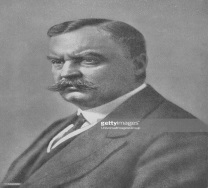 Brucellosis 
is one of the major bacterial zoonosis, and  in humans is also
 known as: Undulant  fever, Malta fever or Mediterranean fever.
It is a  bacterial disease caused by various Brucella species, which mainly infect cattle, swine, goats, sheep and dogs
 It is occasionally transmitted to man by direct or indirect  contact with infected animals. 
characterized by 
intermittent or irregular febrile attacks, with profuse sweating, arthritis and an enlarged spleen. 
The disease may last for several days, months, or years. 

Brucellosis is both a severe human disease and  a disease of animals
 with serious economic consequences
Humans generally acquire the disease through
12
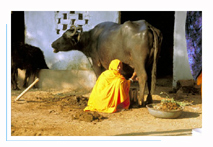 Humans generally acquire the disease through
 Direct contact with infected animals, 
By eating or drinking contaminated animal products, or
 By inhaling airborne agents. 

  The majority of cases are caused by ingesting unpasteurized 
                   milk or cheese from infected goats or sheep.
Next to this it is considered to be an occupational disease
                    for people who work with animals or animal products 

Person-to-person transmission is rare. 

           Incubation period
Highly variable. Usually 1-3 weeks, but may be as long as ≥ 6 Mths
Diagnosis
Isolation of the organism from cultures of blood, bone marrow, 
 CDC utilizes a test called the Brucella microagglutination test (BMAT), a modified version of the serum (tube) agglutination test (SAT), that can detect antibodies to Brucella species – abortus, melitensis or suis.

How is brucellosis diagnosed in cattle?
Diagnosis can be done by laboratory testing of blood or milk samples or by laboratory culture of brucella abortus from the placenta, vaginal discharge or the milk of infected cows
Brucellosis is a recognized public health problem with WW distribution.
 It is endemic wherever cattle, pigs, goats & sheep are  raised in large numbers.
 Important endemic areas for brucellosis exist in Mediterranean zone,
 Eastern Mediterranean countries, Central Asia, Mexico and South America.
in most European countries, North America and Australia it is rare now

The prevalence of human brucellosis is difficult to estimate. 
Many cases remain undiagnosed 
    either because they are unapparent or
   because physicians in many countries are unfamiliar with the disease
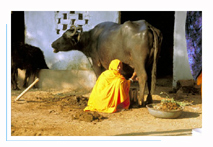 15
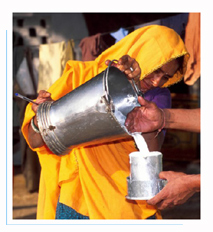 Epidemiological Determinants
Host Factors
  Human brucellosis is predominantly a disease of adult males.
 Farmers, shepherds, butchers, and, veterinarians and laboratory workers 
are particularly at special  risk because of occupational exposure. 
Immunity follows infection
Agent
The agents are small, gram-negative rod shaped, non-motile,
 non spore &intracellular  coccobacilli of the genus Brucella.

Four species infect man :
I.   B.melitensis  is the most virulent and invasive species; 
it usually infects goats and occasionally sheep. 
II. B.abortus is less virulent and is primarily a disease of cattle. 
III. B.suis is of intermediate virulence and chiefly infects pigs. 
1V. B.canis  is a disease  of dogs.
16
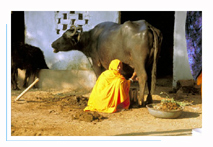 Epidemiological Determinants Cont. ..
Reservoir of Infection : 
Main reservoirs of human infection;
 cattle, sheep, goats, swine,  buffaloes, horses and dogs.
In animals the disease can cause abortion,  premature expulsion of the foetus or death.
Cross infections can often occur between animal species.

The infected animals excrete Brucella in the urine, milk, placenta, uterine and vaginal discharges particularly during a birth or abortion. 
animals may remain infected for life
17
Epidemiological Determinants Cont. ..
Environmental Factors
Brucellosis is most prevalent under conditions of advanced domestication of animals in the absence of correspondingly advanced standards of hygiene.

 Overcrowding of herds, high rainfall, lack of exposure to sunlight, 
unhygienic practices in milk & meat production, 
                      all favour the spread of brucellosis. 

The organism can survive for weeks, or months in favourable conditions  of water, urine, faeces, damp soil and manure.

The infection can travel long distances in milk and dust
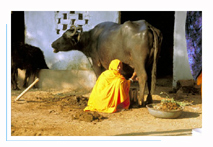 Mode of transmission
Transmission is usually from infected animals to man. 
There is no evidence of transmission from man to man .
The routes of spread are :

             (a)  Contact infection :
 Most commonly, infection occurs by direct contact with infected tissues, blood, urine,  vaginal discharge, aborted foetuses and especially placenta.
Infection takes place through abraded skin, mucosa or conjunctiva (muco cutaneous route). 
  This type of spread is largely occupational and occurs in persons
      involved in handling livestock and slaughter house workers.
(b) Air-borne infection :
19
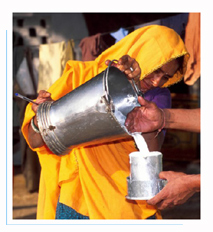 (b) Air-borne infection : 
The environment of a cowshed may be heavily infected. 
people living in such an environment can be infected. 
Brucellae may be inhaled
(c) Food-borne infection : 
Infection may take place indirectly by the ingestion of
 raw milk  or dairy products (cheese) from infected animals.
 Fresh raw vegetables if grown on soil containing manure from infected farms. can also carry infection 
Water contaminated with the excreta of infected animals may also serve as a source of infection
Pattern of disease
Brucellosis in man ranging from 
acute febrile to a 
chronic low-grade ill-defined disease, 
lasting for several days, months or occasionally years.
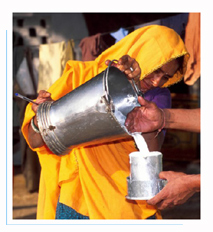 Cotn. ……..Pattern of disease
 The acute phase
Characterized by a sudden or insidious onset of illness with
   (i) swinging pyrexia (up to 40-41 Cº), rigors and sweating. 
(ii) arthralgia/arthritis (usually mono articular) involving larger joints such as hip, knee, shoulder and ankle. 
   (iii) low back pain. 
   (iv) headache, insomnia. 
  (v) small firm splenomegaly and hepatomegaly. 
  (vi) leukopenia with relative lymphocytosis

The acute phase subsides within 2-3 weeks.
 If the patient is treated with tetracycline, the symptoms may disappear quickly, but the infection, being intracellular, may persist
 giving rise to subacute or relapsing disease.
 In a few patients (up to 20%), symptoms for prolonged periods.
21
Control of Brucellosis
I. In The Animals
The most rational approach for preventing human brucellosis
 is the control and eradication of the infection from animal reservoirs
which is based on the combination of the  following measures : 
        
           (a)Test and slaughter : 
Case finding is done by mass surveys. 
  Skin tests are available. 
 The complement fixation test is also recommended. 
Infected animals are slaughtered, with full compensation paid to farmers.
 This is the only satisfactory solution aimed at eradication of the disease.
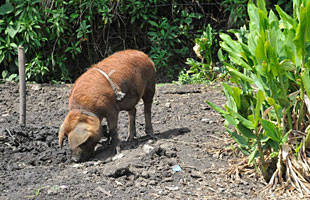 22
Vaccination:
(b) Vaccination: 
Vaccine of B. abortus  strain 19 is commonly used for young animals.
 A compulsory vaccination programme for all heifers in  a given community
 on a yearly basis can considerably  reduce the rate of infection.
Systematic vaccination for a period of 7 to 10 years may eliminate
          the disease. 
Control of the infection caused by B. melitensis in goats and sheep 
                               has to be based mainly on vaccination 

         (c) Hygienic measures:
       Provision of a clean sanitary environment for animals, 
Sanitary disposal of urine and faeces, 
Veterinary care of animals and 
Health education of all those who are occupationally involved
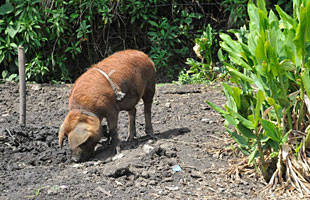 Cont.….Control of Brucellosis
.
II- In The Humans
          
        (a)Early diagnosis and treatment: 
In uncomplicated cases the antibiotic of choice is tetracycline. 
Adults ,acute stage, the dose is 500 mg/ 6 hrs for about 3 wks. 
In complicated patients, IM streptomycin 1 g/day + tetracycline 
      
  (b) Pasteurization  or Boiling of milk : 
   Render milk and milk products safe for consumption. 
   Boiling of milk is effective when pasteurization is not possible
 
(c) Protective measures : 
prevent direct contact with infected animals among persons at risk such as farmers, shepherds, milkmen, abattoir workers .
Care in handling and disposal of placenta, discharges and foetuses from an aborted animal.
clothing
Protective clothing should  be wear when handling carcasses
Exposed areas of the skin should be washed and soiled clothing renewed. 


(d) Vaccination : 
Human live vaccine of B. abortus strain 19-BA is available, 

Brucellosis would disappear if it were eradicated from animals.
25
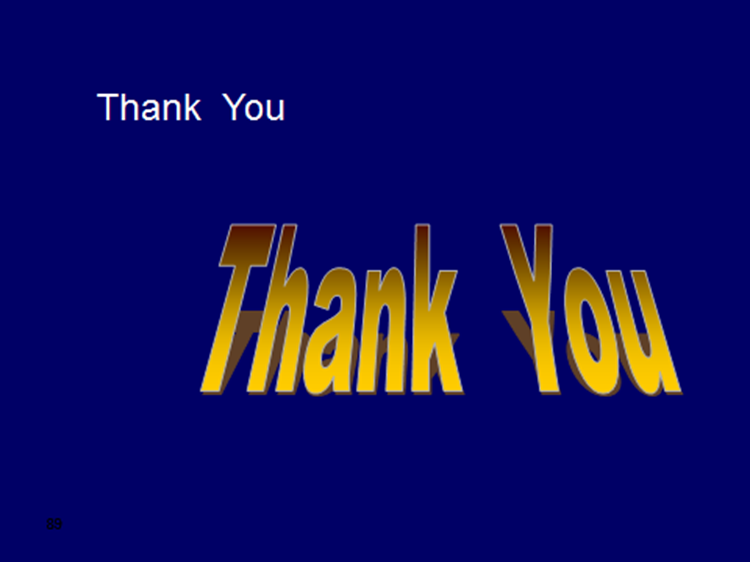 Qs ???
Qs ???
26